Educational Talent Search
After Two Years
Quick Review of ETS
Works with 500 students in Grades 6-12
In 6 Local School Districts
Primary goal is to get students interested in college, make a  plan for college, and explore careers.
The majority of our students are low income and first generation college students.
Some of our popular services are: campus visits, cultural experiences, college prep assistance, and fee waivers
2012-2013 Year in Review
530 total students
Beaverton: 102
Clare: 93
Coleman: 26
Farwell: 88
Gladwin: 129
Harrison: 92
Including 121 seniors
Hosted or participated in 20 events/workshops
Campus Visits
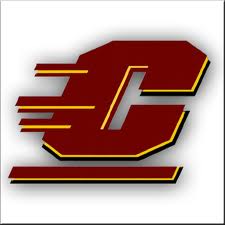 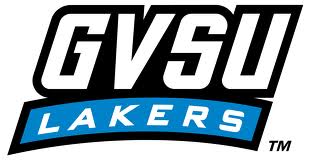 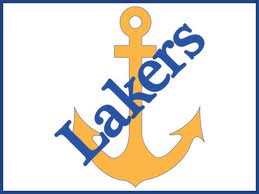 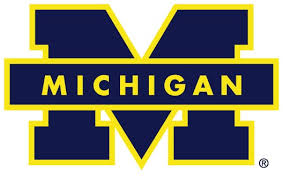 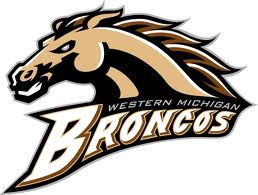 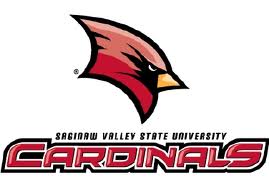 Cultural Experiences
Cultural Experiences
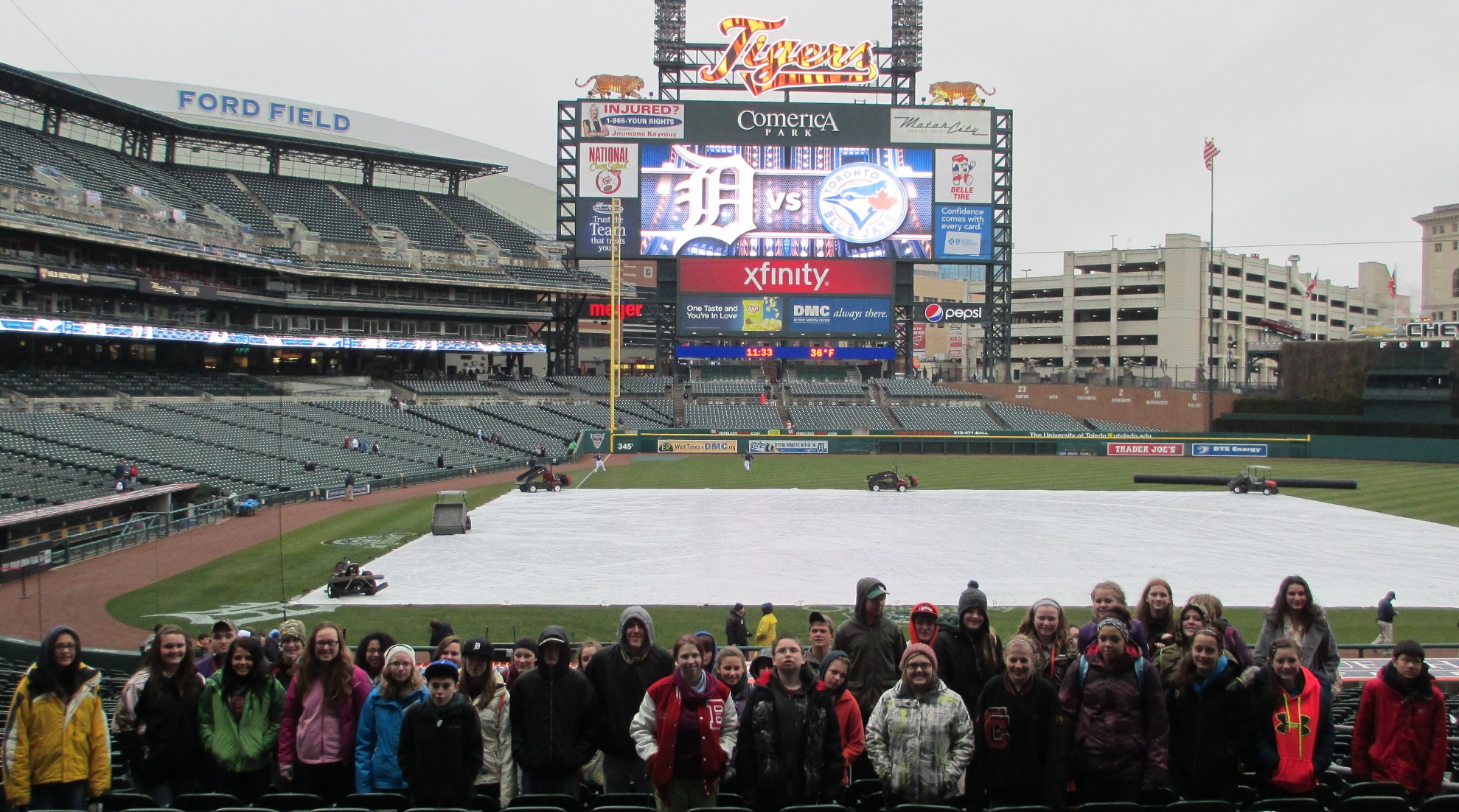 Cultural Experiences
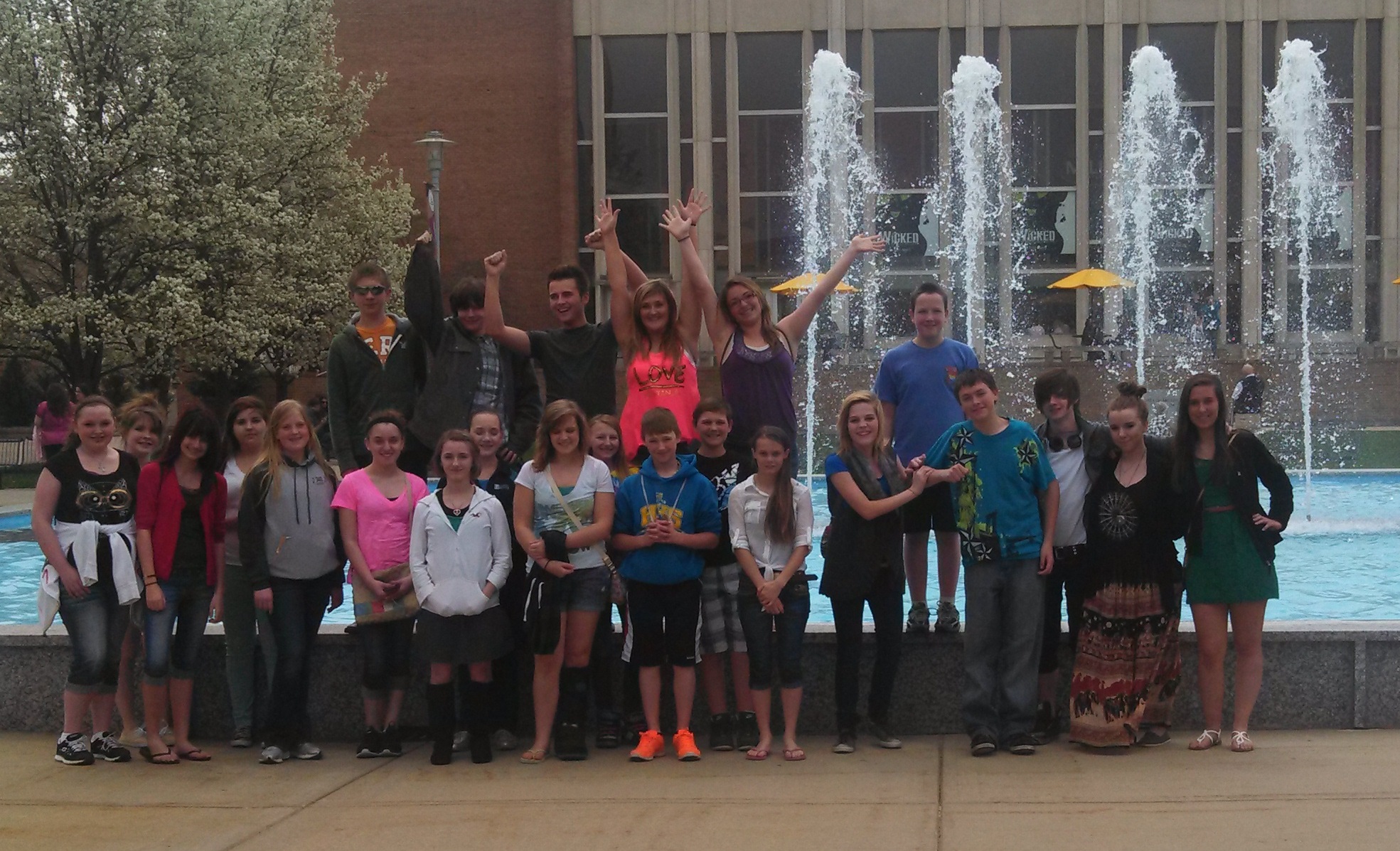 Cultural Experiences
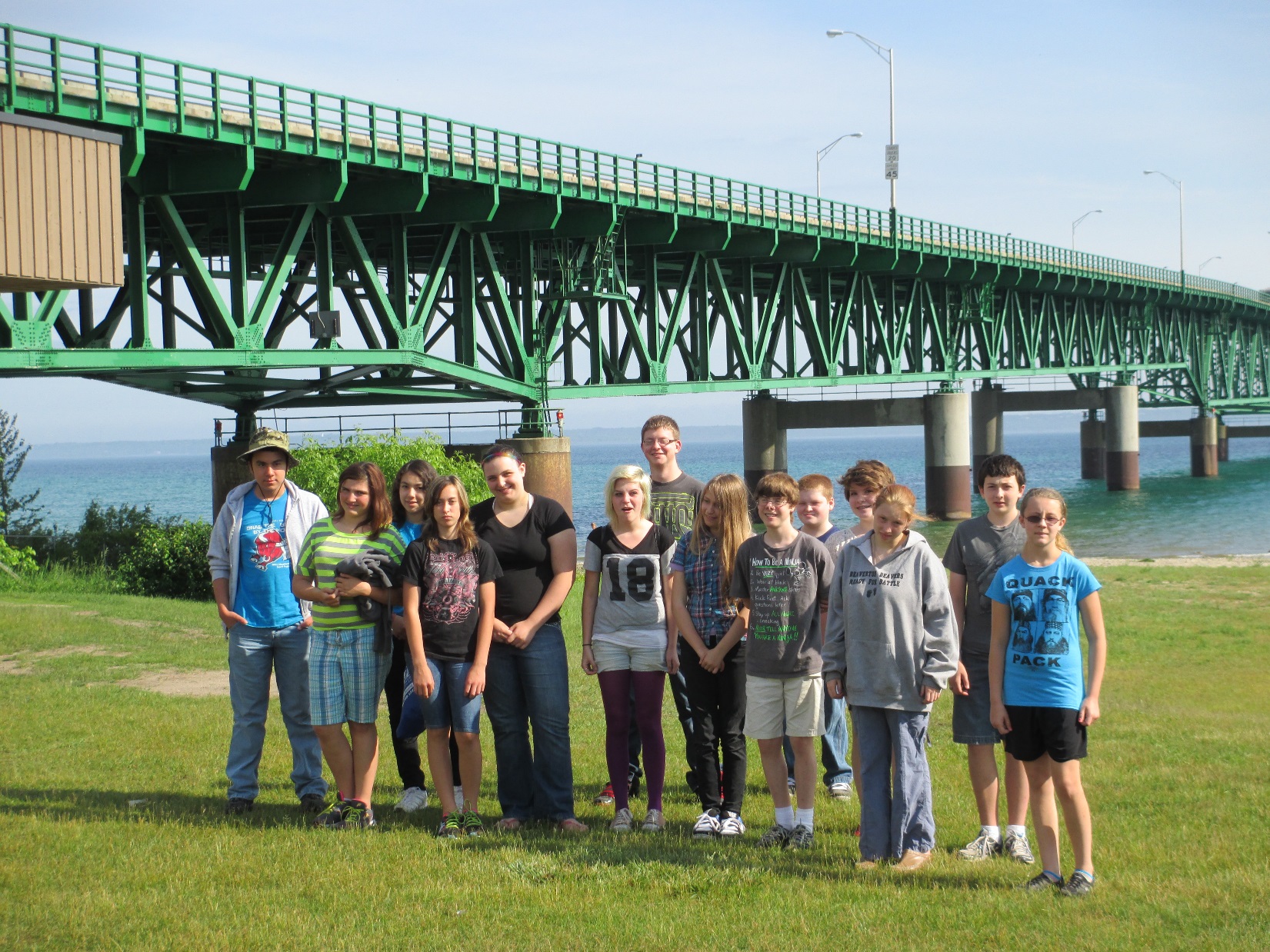 Campus Visits
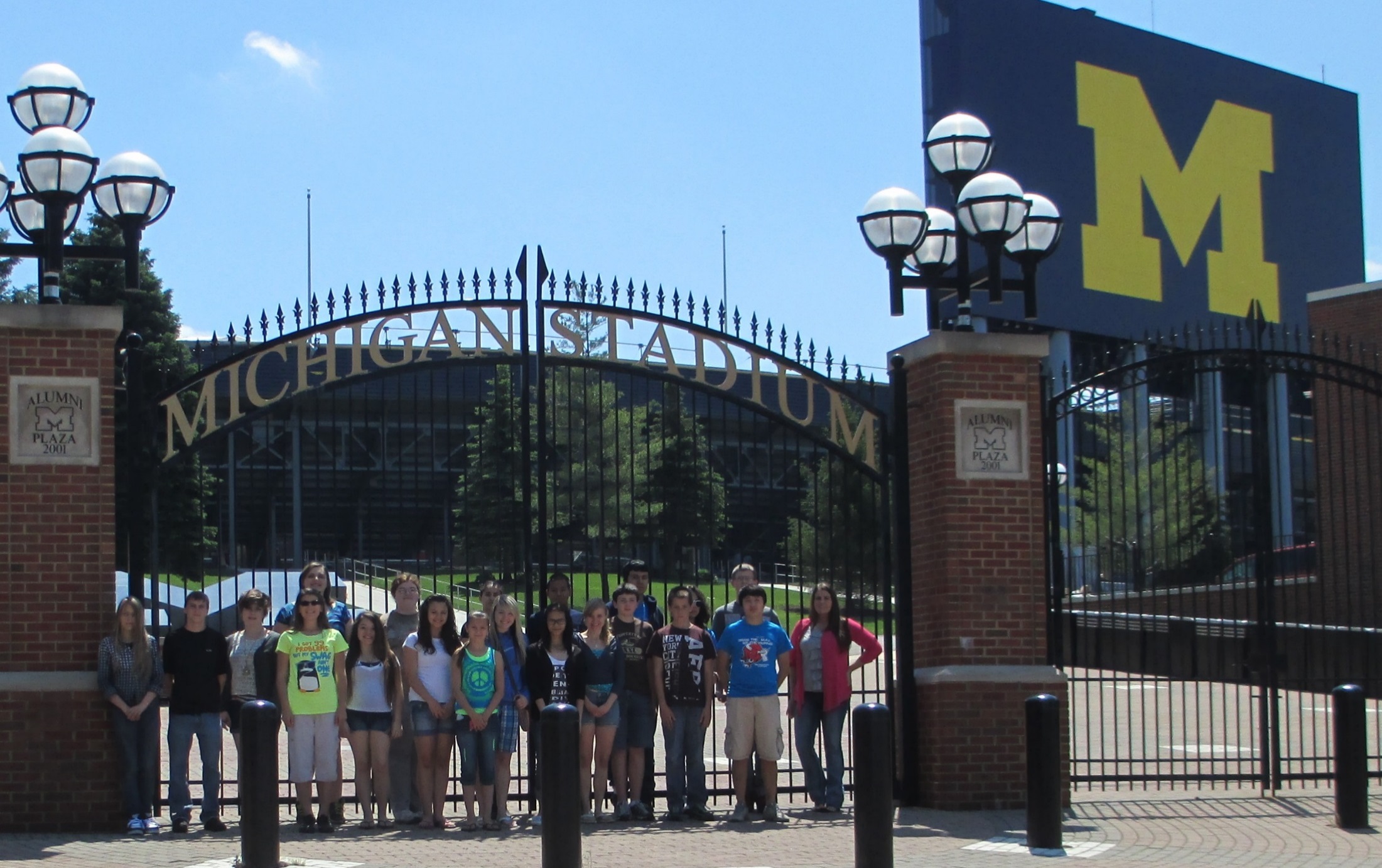 Career Workshops
Career Workshops
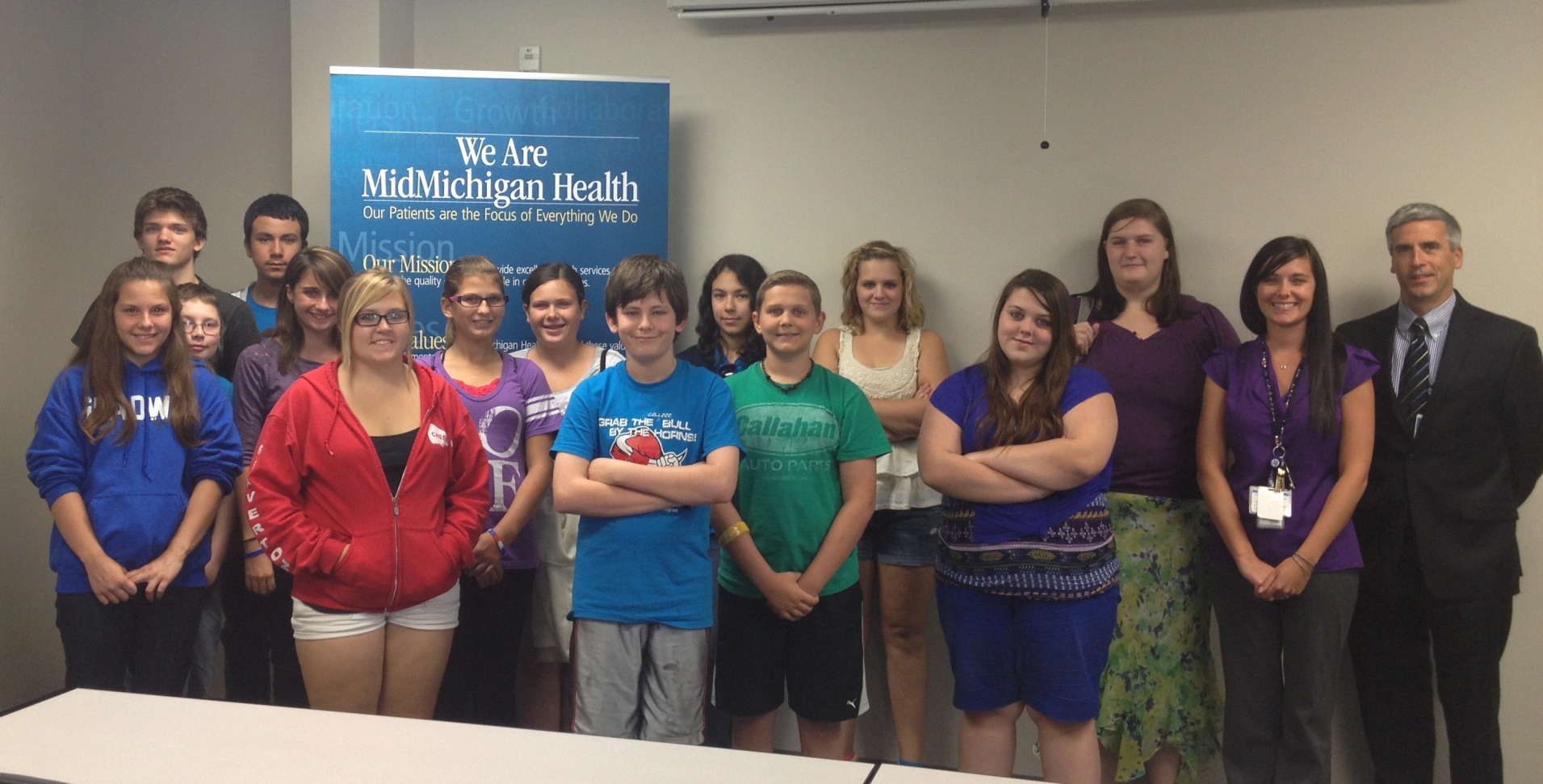 Scholarships
The Michigan Experience Scholarship is awarded to ETS students who are accepted to the University of Michigan.  Valued at $40,000
Rachel Blaisdell- Beaverton High School
Cody Keetch- Gladwin High School
Brianna McCann- Gladwin High School
Jordan Hales- Clare High School
Keagan Owens- Clare High School
Nicholas Merritt- Coleman High School
Financial Aid
Federal Objective Results
Percent of Non-Seniors who go on to the next grade level at the next year
Federal Objective


89%
MMCC ETS Results


98%
Federal Objective Results
Percent of seniors who will graduate high school on time
Federal Objective



83%
MMCC ETS Results



97%
Federal Objective Results
Percent of seniors who will enroll in an institution of higher learning immediately after graduation
Federal Objective



75%
MMCC ETS Results



85%
2013-2014 YearYear 3
Current Enrollment of 515 students
Out of those students, we have 84 seniors
Have processed 100 college application fee waivers
Has an approximate value of $3,000.
Have processed 27ACT fee waivers
Has an approximate value of $1,200.
Will be transitioning to a new ETS staff